Las Prendas en las Tiendas
Rosalyn Rhodes
 SPA II
Hoy es...
Tú necesitas
Un vaso
Los lápices colorados
El pegamento (goma)
3 Post Its
1 papel Target
1 sobre
1 papel del video
CALENTAMIENTO

  Con tu tecnología (computadora o celular) pasa a www.kahoot.it
Game Pin: 
Nickname: Tu nombre real
I Can Statements
I Can Understand descriptions of clothing items & outfits when I hear them.
I Can Ask and Answer questions about my outfit and the outfits of others.
I Can Write to Describe the outfits of others.
¿De qué color es tu prenda?
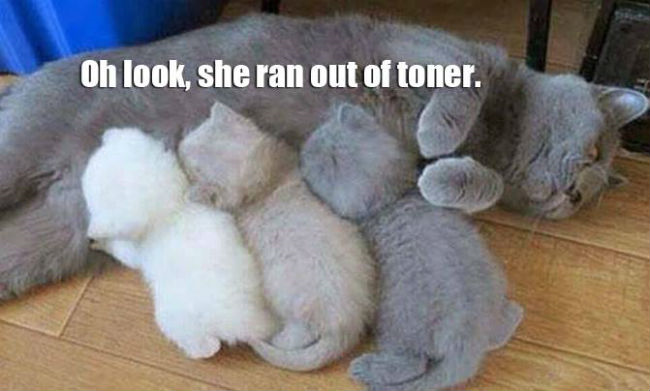 El color claro
El color oscuro
Vamos de compras…mira, escucha, escribe
https://www.youtube.com/watch?v=harMn9Vcv7E
Primera Vez
Contesta las preguntas
Pon un círculo en las palabras que ESCUCHAS.  
Pon un cheque en las palabras que ENTIENDES.
¿Qué tipo de prenda te probaste en Target?
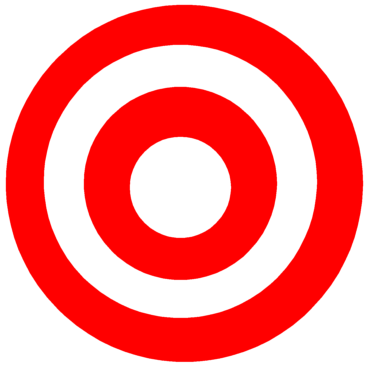 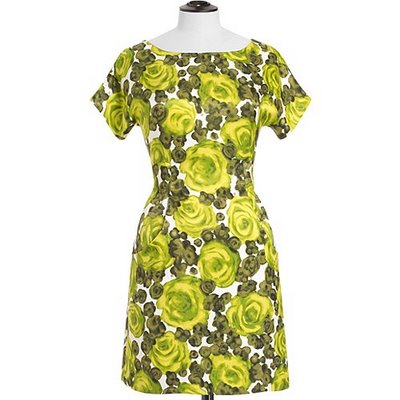 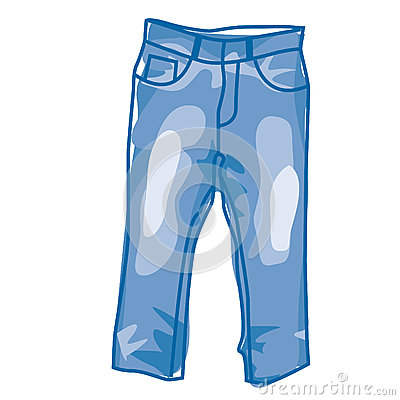 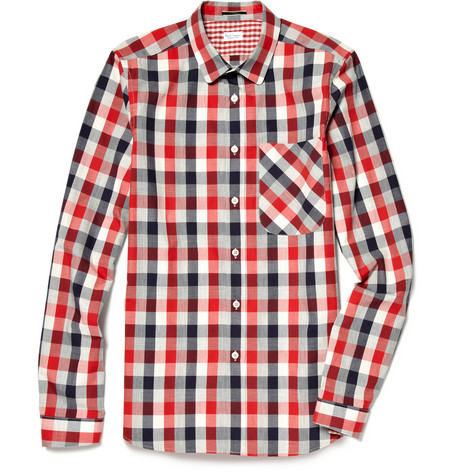 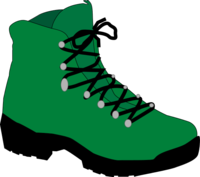 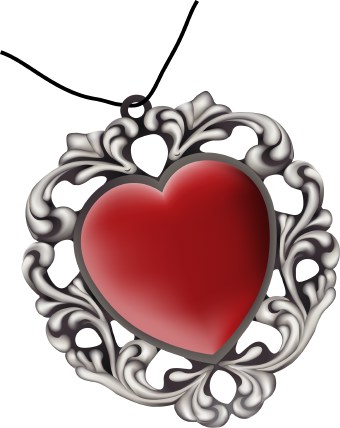 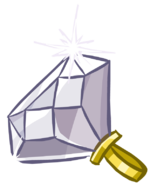 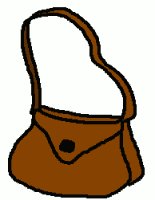 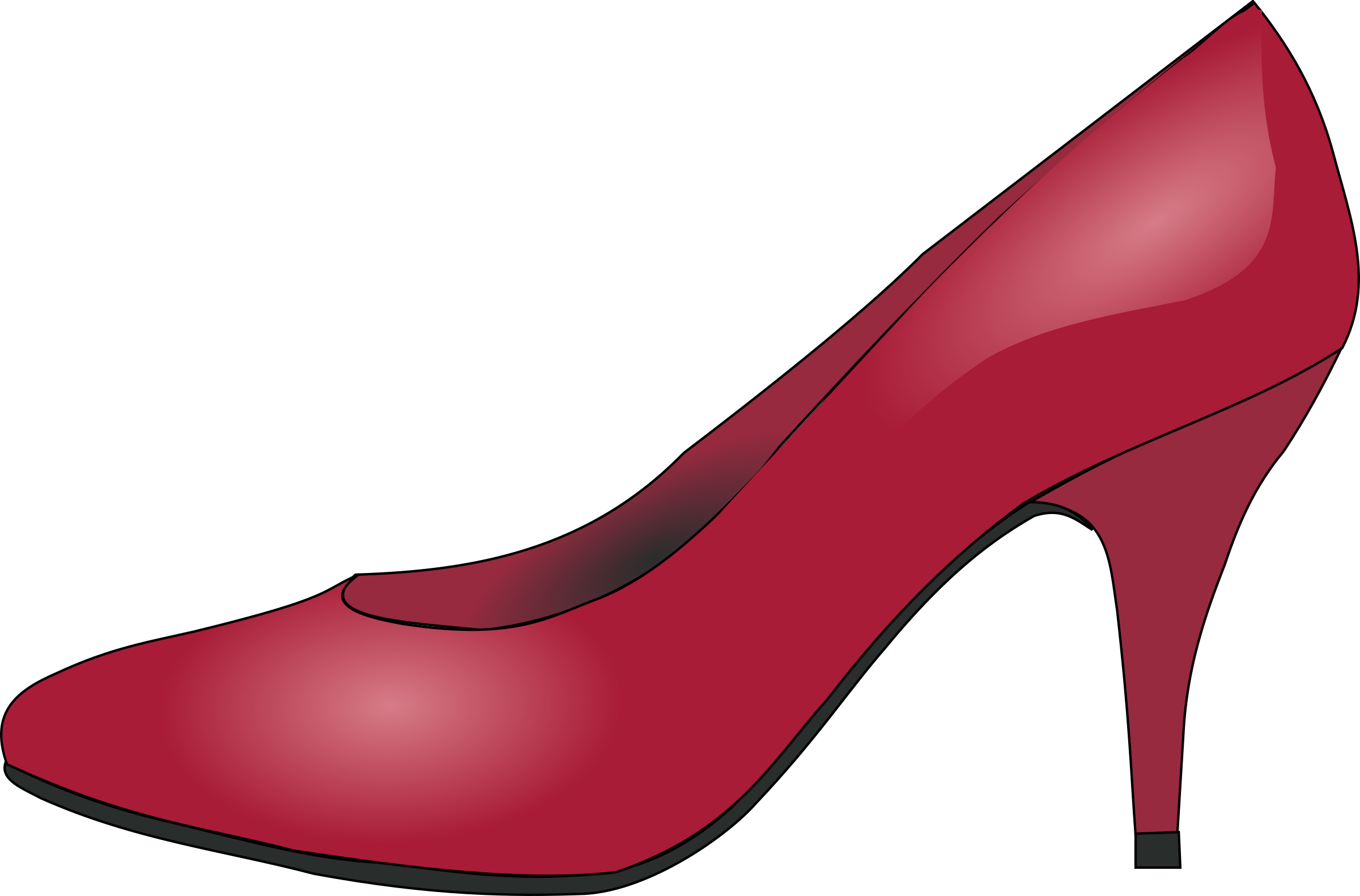 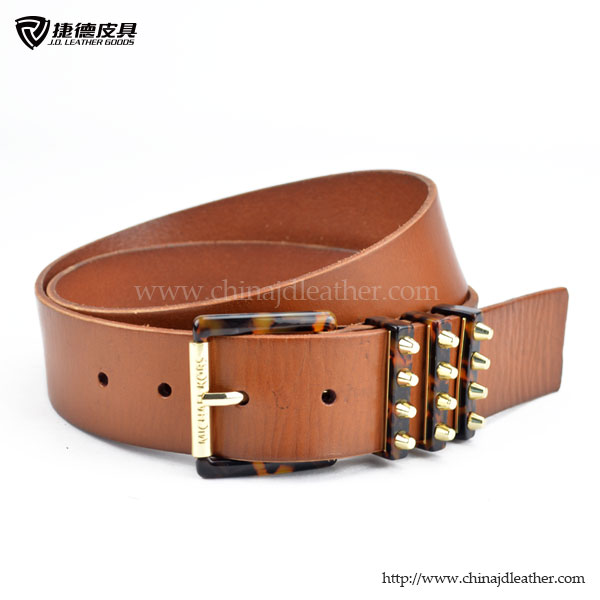 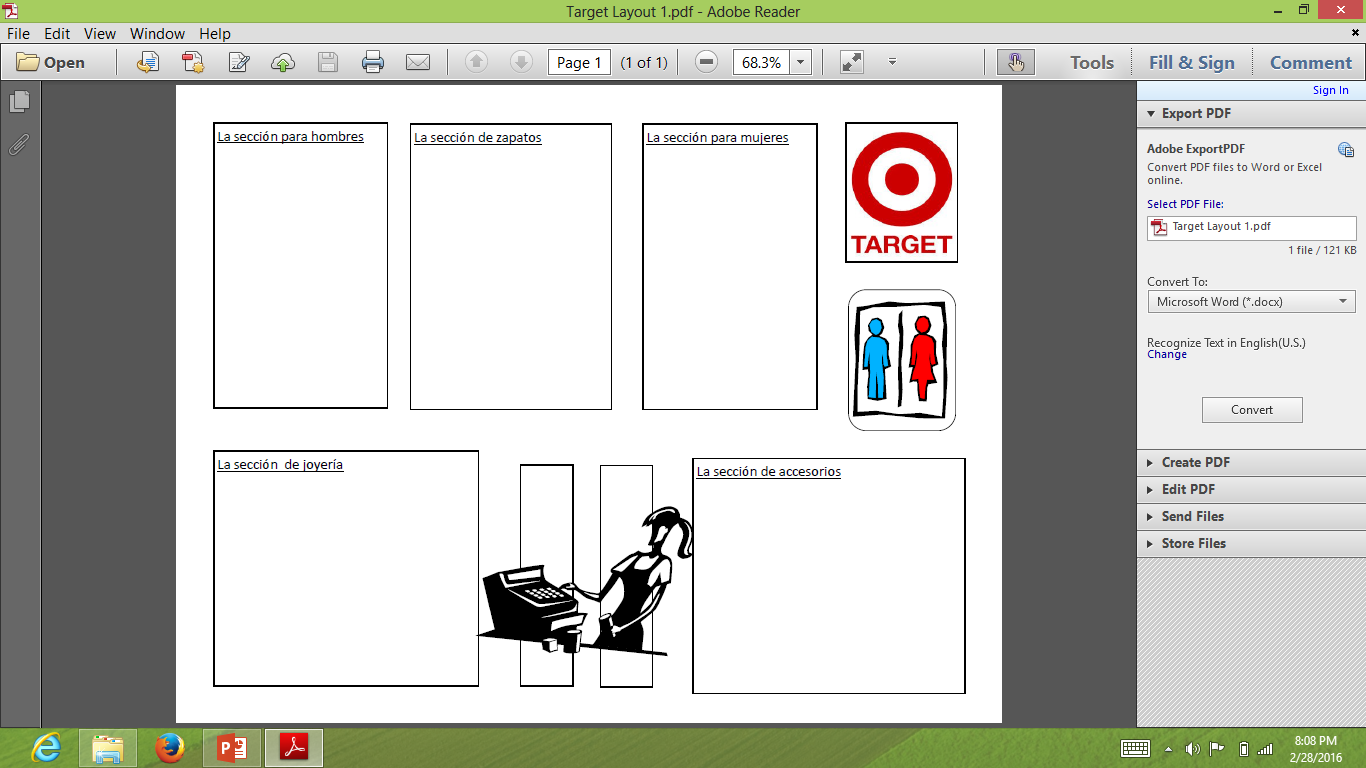 la cajera
Caminamos y hablamos
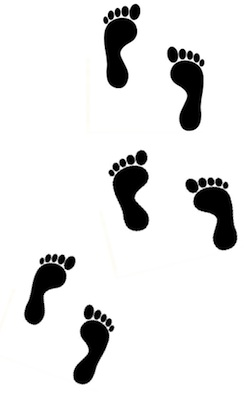 ¿Qué tipo de prenda llevas normalmente?

¿Qué tipo de tela te gusta?

¿Qué tipo de tela no te gusta y por qué?
Vamos de compras…mira, escucha, escribe
https://www.youtube.com/watch?v=harMn9Vcv7E

Segunda Vez
 Describe cada prenda con detalles
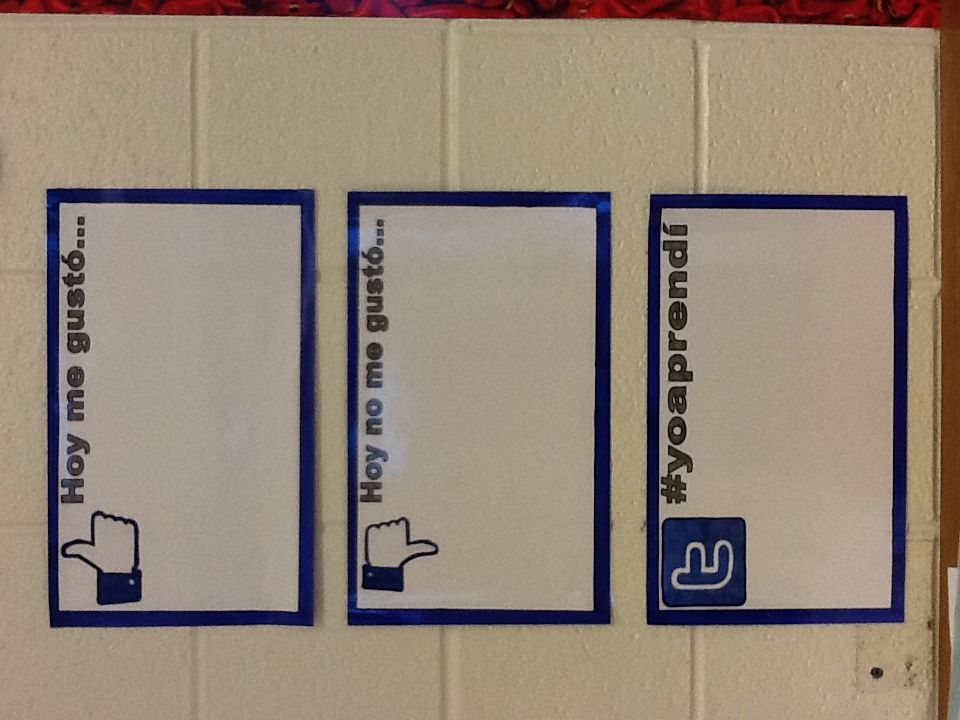 UsA 1 Post It para DESCRIBIR las prendas de Antonio o Liliana. Usa 2 Post Its para reflexionar (en inglés) sobre la clase hoy.